РИСОВАНИЕ:«Новогодняя ёлка»
Рагозина Наталья Васильевна
Государственное бюджетное учреждение  Калининградской области общеобразовательная организация для обучающихся, воспитанников с ограниченными возможностями здоровья 
 «Школа – интернат № 1»
Отгадываем загадку
Вся нарядная, в игрушках, 
Вся в гирляндах и хлопушках, 
Не колючая нисколько, 
Ну конечно, это….
Верно, это ёлка!
Какого цвета Ёлка? Какой она формы?
Вот такие ёлочки должны мы нарисовать.
Какого цвета и формы мы нарисуем шарики на ёлку?
Поём песенку про Новогоднюю ёлку.
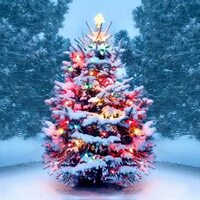 Урок окончен!